Patterns and SYMBOLS
VOCABULARY
PATTERN:
Pattern is the repetition of visual elements such as line, shape and color.
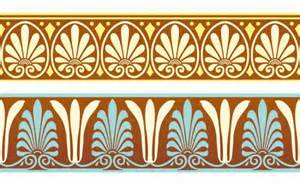 VOCABULARY
SYMBOL:
A symbol is a person or a concept that represents, stands for or suggests another idea, visual image, belief, action or material entity.  Symbols take the form of words, sounds, gestures, ideas or visual images and are used to convey other ideas and beliefs.  For example: 
A red octagon may be a symbol for "STOP".  
On a map, a blue line might represent a river. 
Numerals are symbols for numbers.  
Alphabetic letters may be symbols for sounds.  
Personal names are symbols representing individuals. 
A red rose may symbolize love and compassion.
EGYPT
EGYPTIAN PATTERNS
EGYPTIAN SYMBOLS
EGYPTIAN SYMBOLS
GREECE
GREEK PATTERNS
ROME
ROMAN PATTERNS
ROMAN SYMBOLS
ROMAN SYMBOLS
HUPA, KARUK, YUROK
patterns
baskets
CAP
caps
Comparing Symbols across cultures
Egypt, Greece, Rome
Hupa, Karuk, Yurok
1. Animals
2. Plants
3. People
4. Shape (geometric, organic) 
5. Line
6. Color
7. Pattern
1. Animals (abstract)
2. Plants
3. Shape (geometric, organic)
4. Line
5. Color
6. Pattern